Matu history
Catch-up sessions study aids
(1) enlightenment
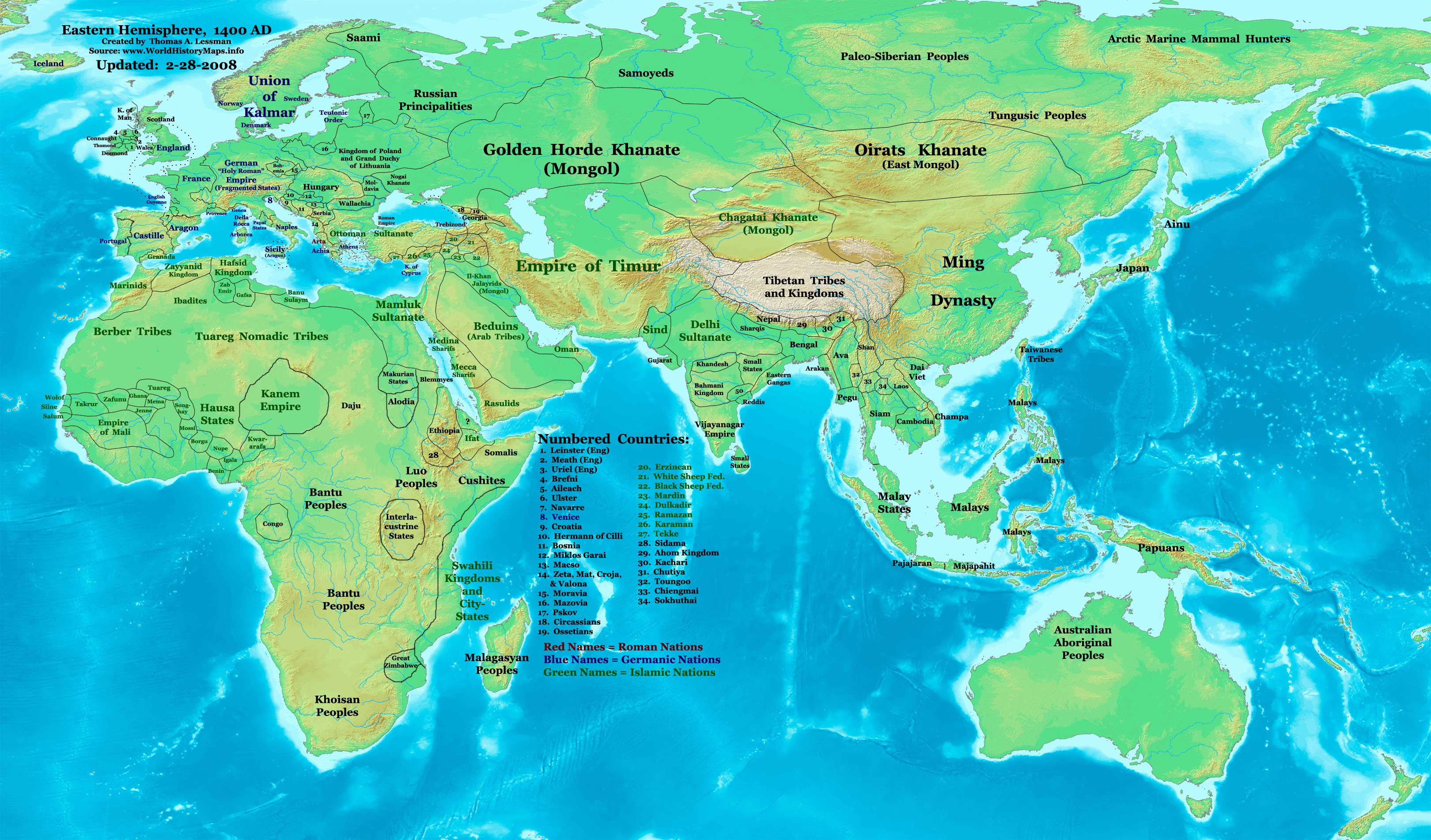 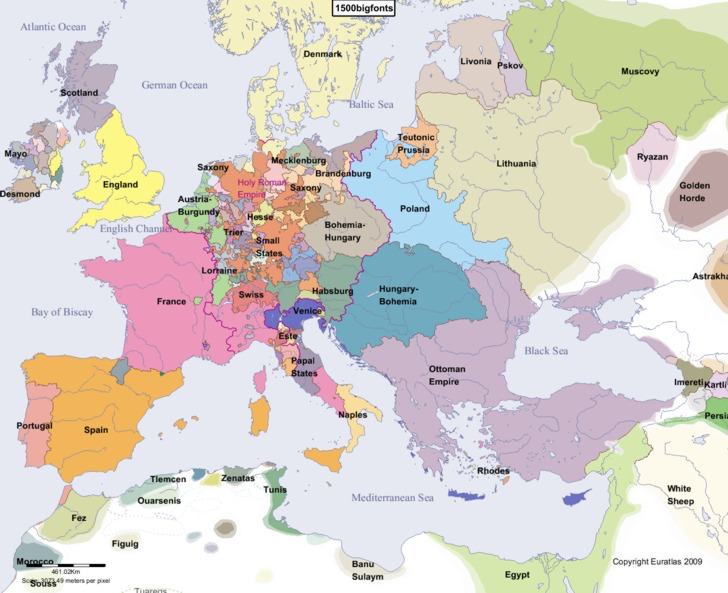 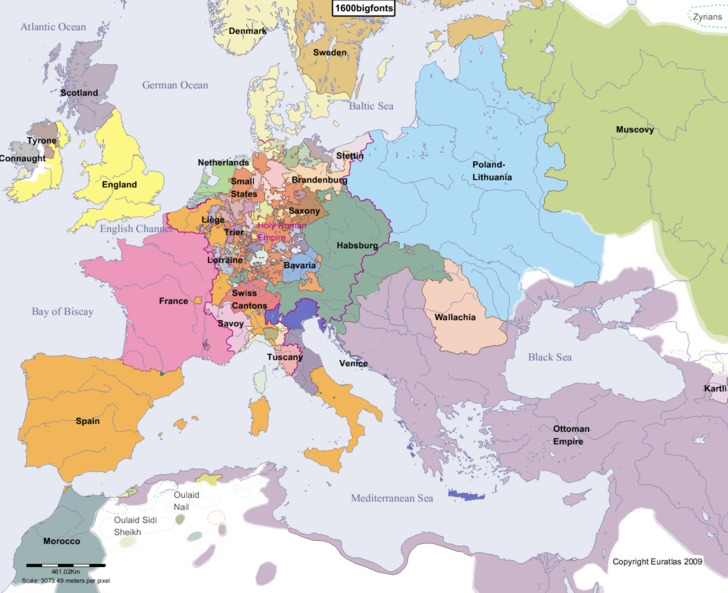 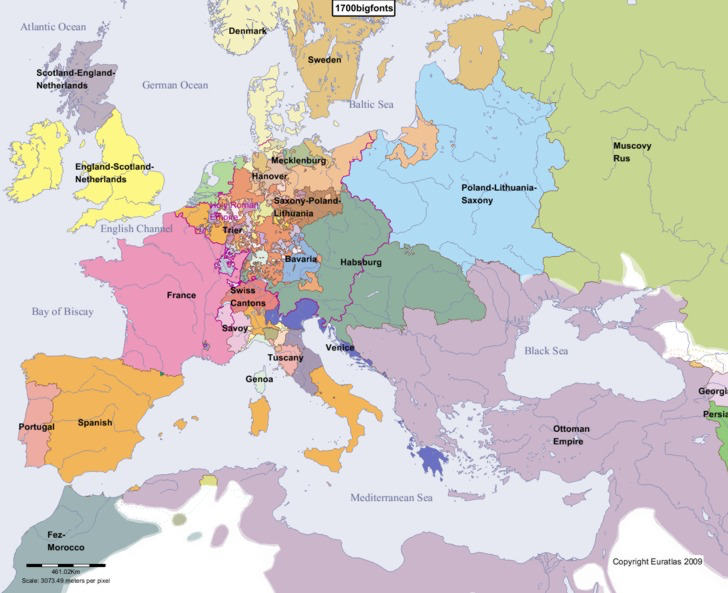 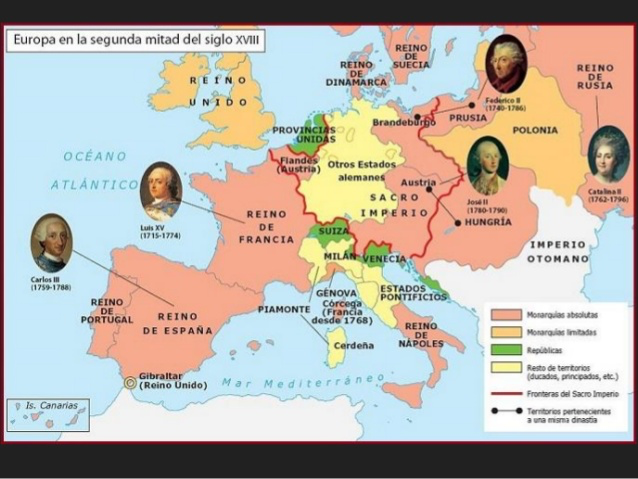 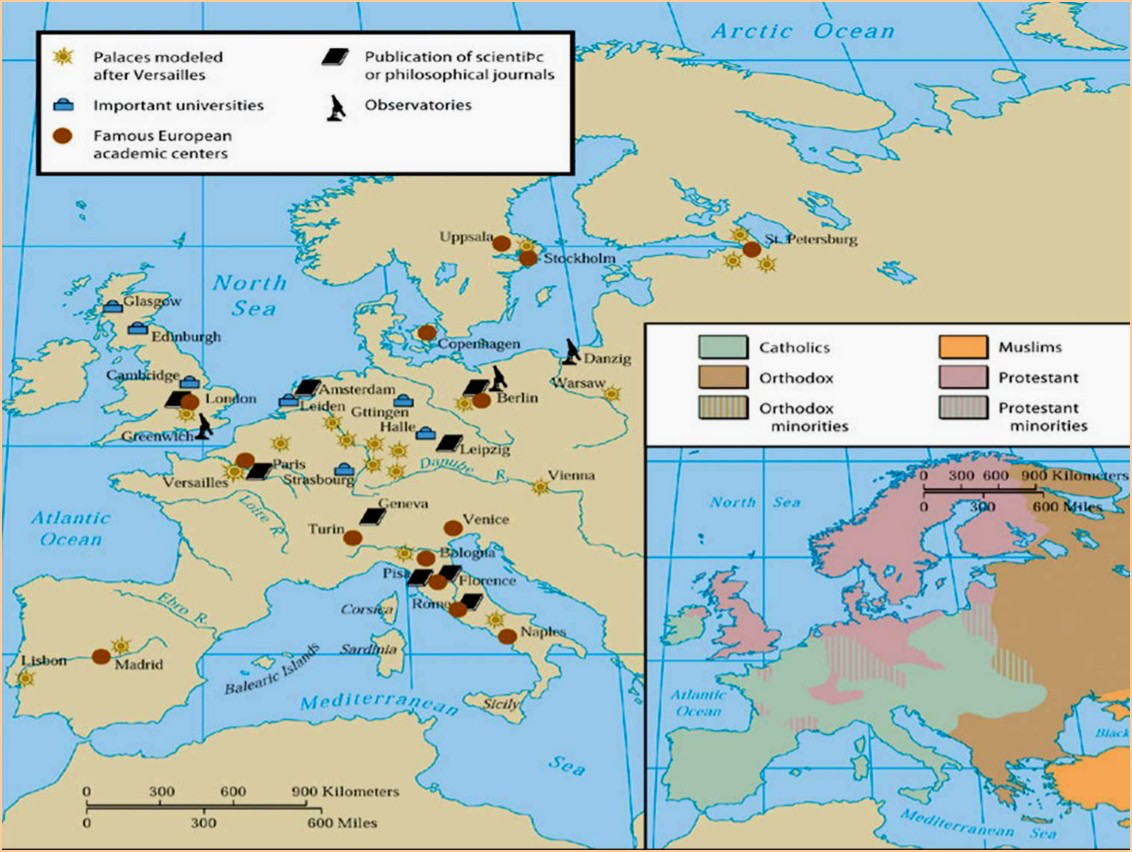 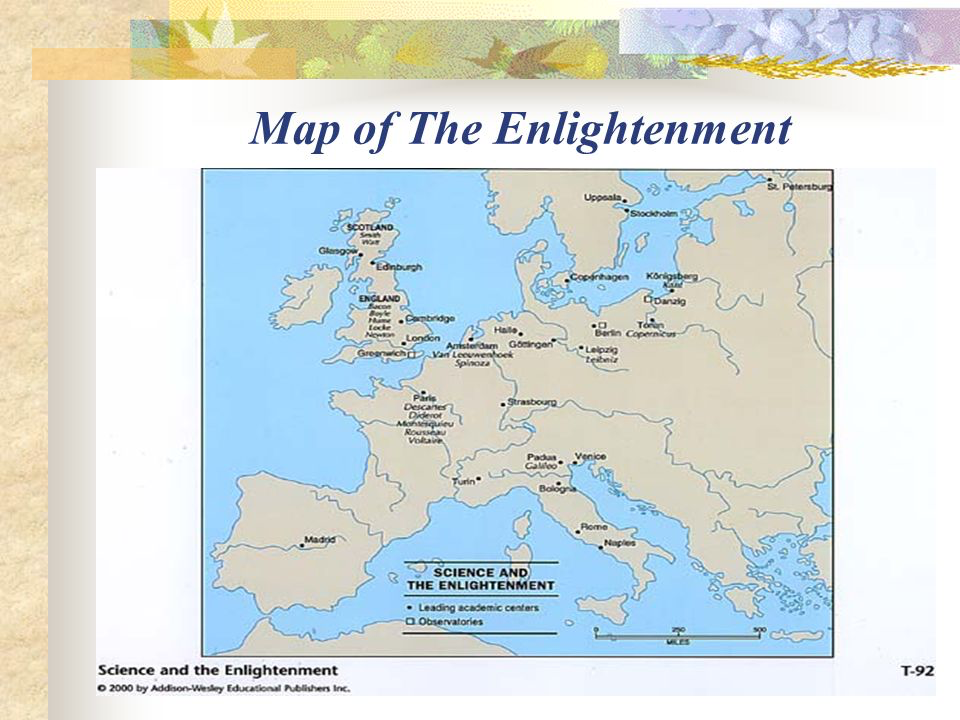 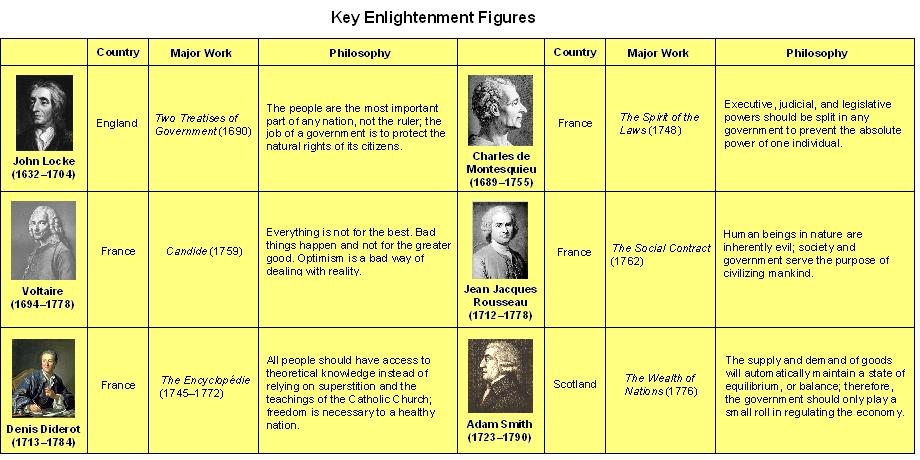 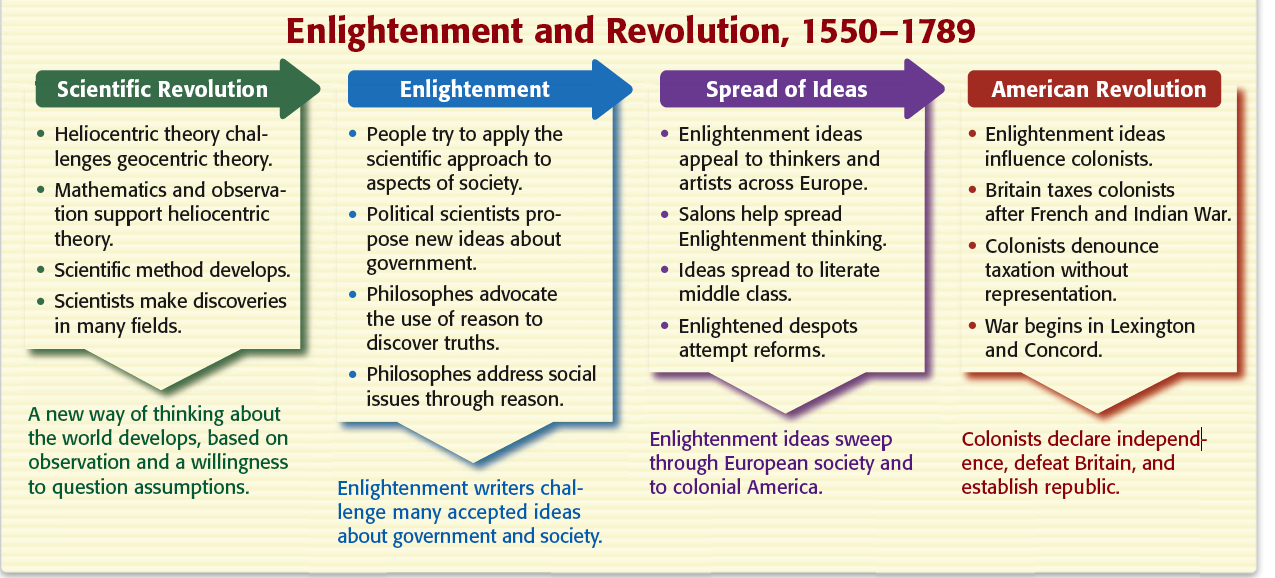